Práce s daty na Pop Messe
Ivan Bařina & Tomáš Pokorný
Data jsou vše!
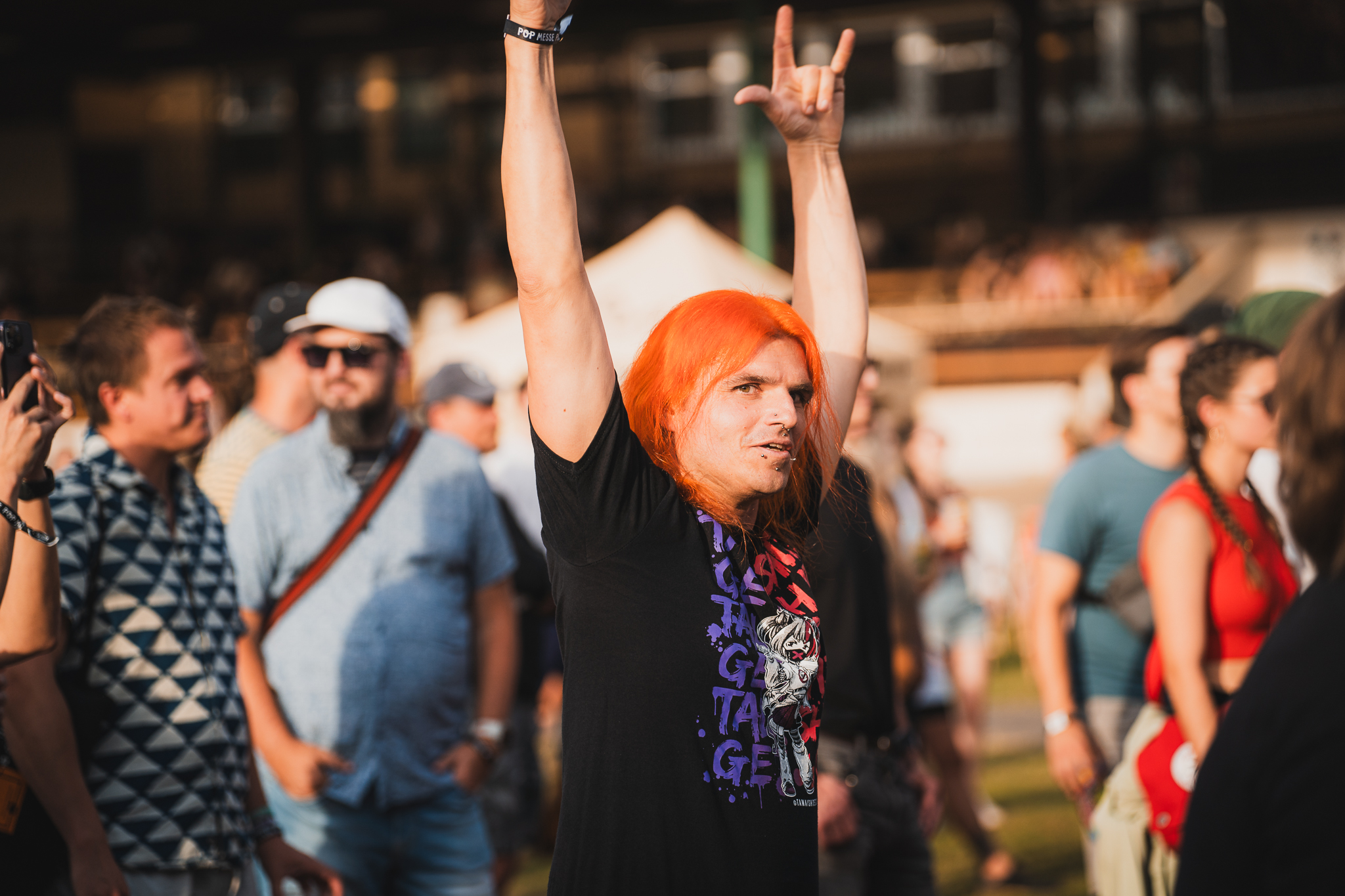 Získání co nejrelevantnějších dat
Předprodejní systémy

Cashless řešení

Přímá odezva od návštěvníků (dotazník)

 Online měřící a statistické systémy (META, analytics, ..)
Správné čtení a následné využití dat během kampaně
Přesné cílení 
(region, věk, zájmy)

Reakce na potřeby návštěvníků
 (doprava, ubytování, doprovodné aktivity)

Časování kampaně
 
Retargeting (newsletter, META pixel, Google tag)
Statistika nuda je
má však cenné údaje
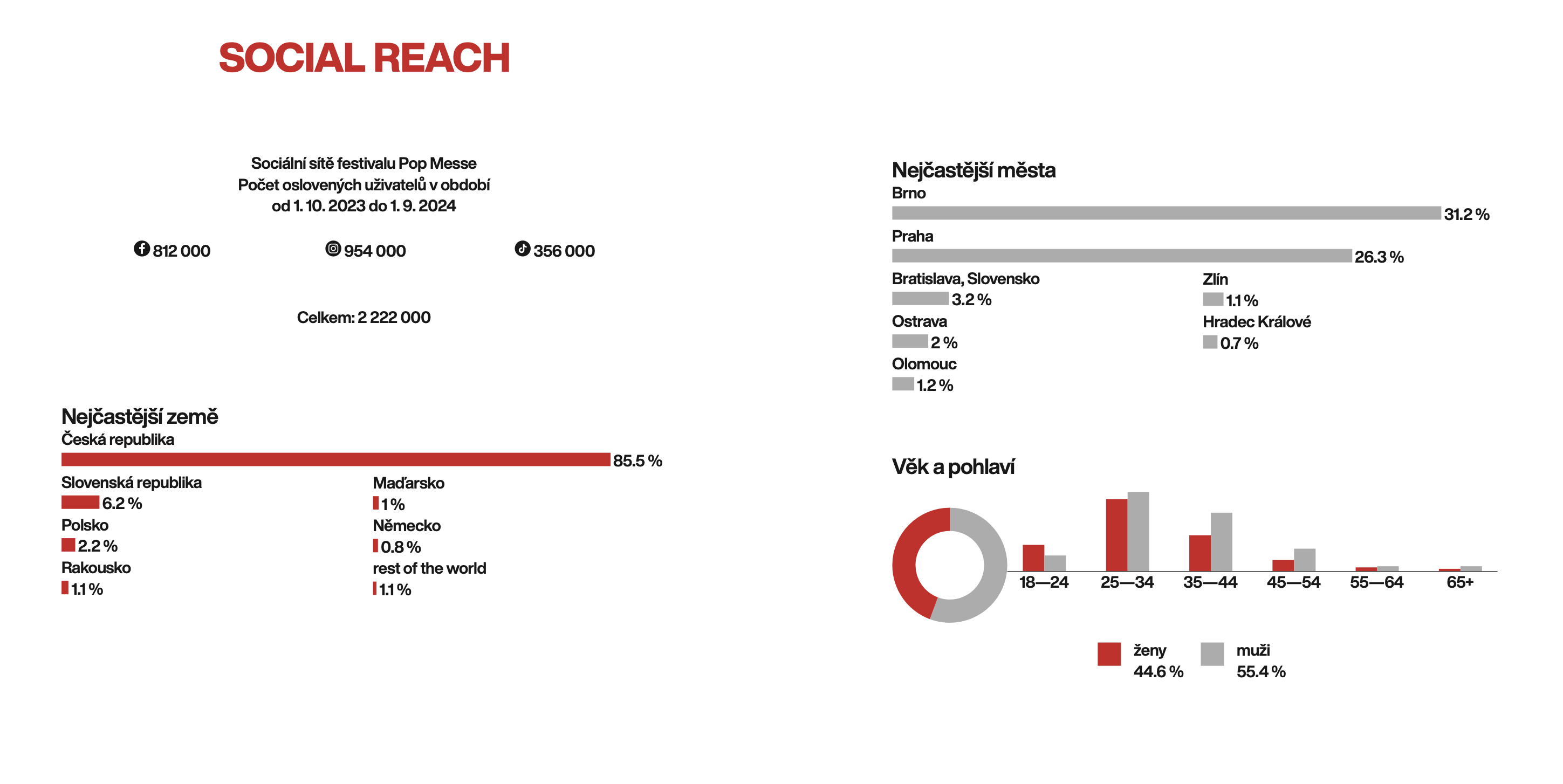 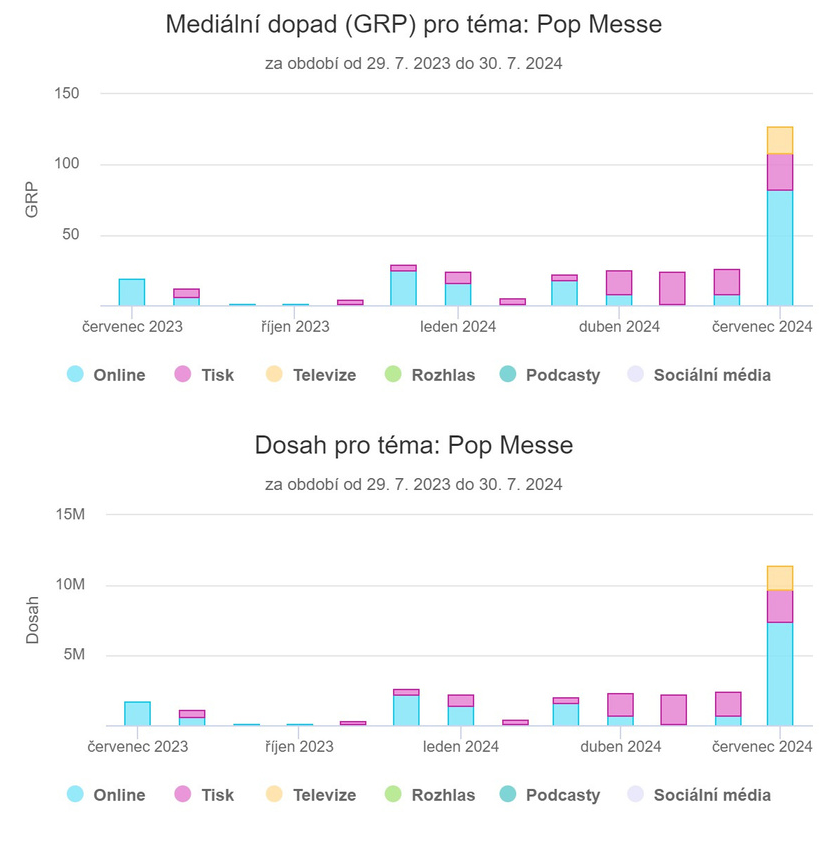 Určení kapacity je základ
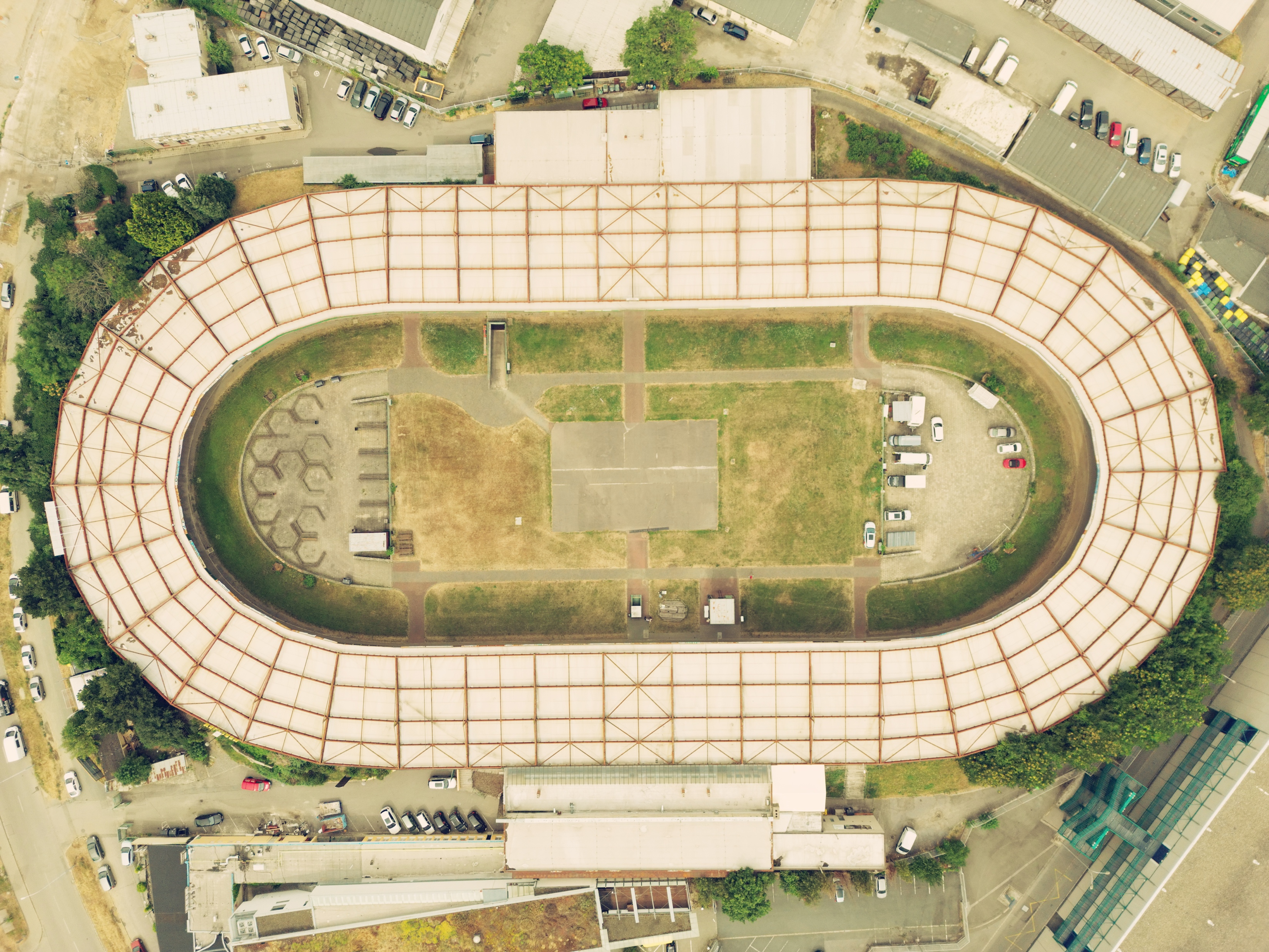 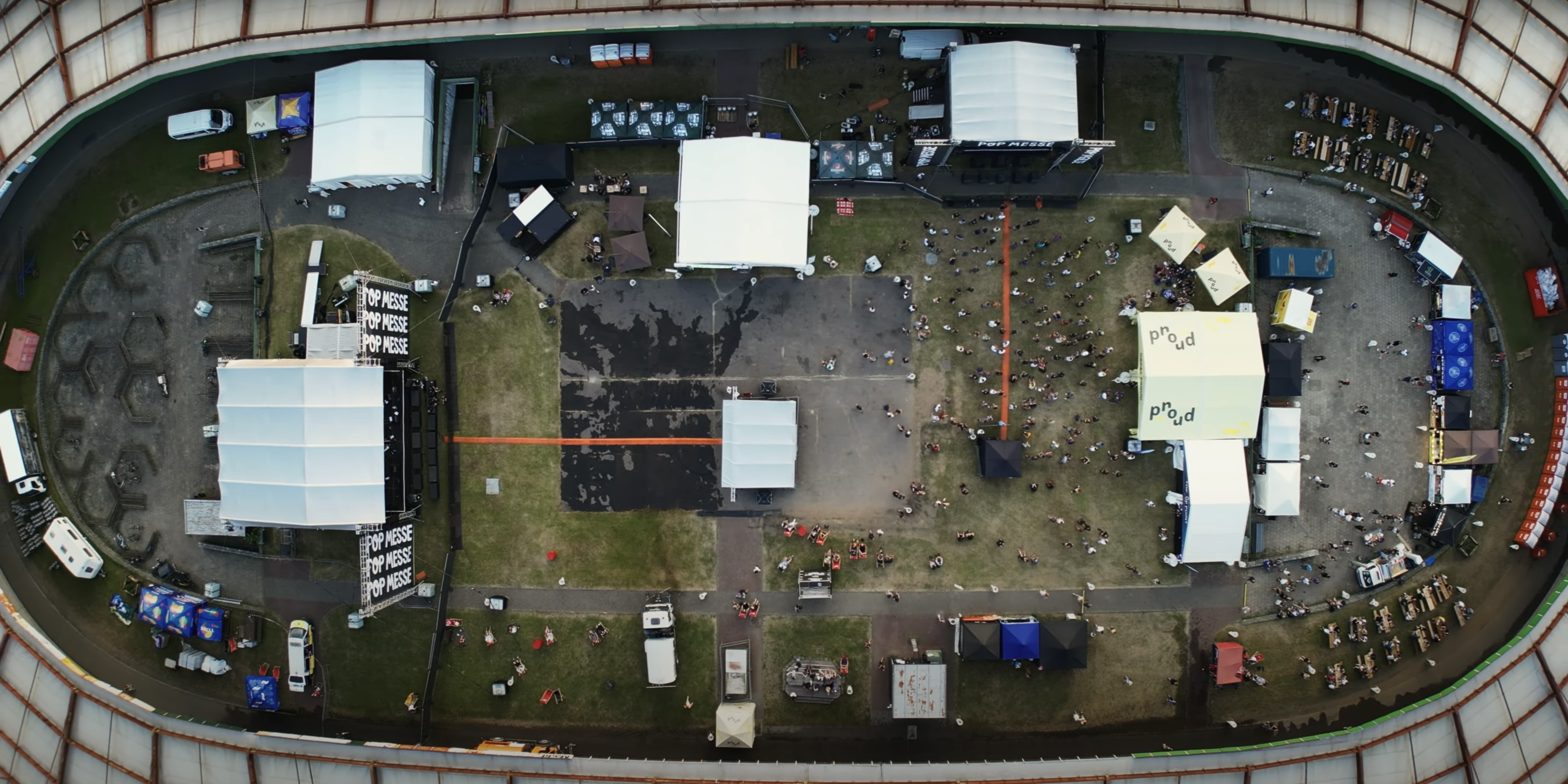 Kapacita
I. parametr:
počet návštěvníků, pozvaných hostů a pracovníků

II. parametr:
počet podií a jejich fungování v čase
 
III. parametr:
počet dnů trvání akce


(tyto parametry definují potřebnou kapacitu areálu)
Kapacita
Celkový počet návštěvníků ovlivní techniku stages - výkon zvuku, velikost pódia (v kombinaci s požadavky umělců), vybavenost obrazovkami apod.



Dramaturgie ovlivní počet a velikosti stages 
(„mačkající se“ lidé tvoří atmosféru)
Kapacita
Čas a počty dnů ovlivňují potřebu fyzického prostoru - víc = víc (víc stínu, sezení, místa na válení se, soukromí) 
Personálně se ovšem nic nemění.


V kombinaci s programem, skladbou návštěvníků podle věku a místa odkud se řeší propustnost na kontrolách a výměnách vstupenek, bran, dobíjecích stanic a barů - personálně i technického vybavení. Jejich obsazenost a přelévání v čase.
Sběr dat
Pomůže cashless systém!

navíc umí:

Vyšší kvalita služeb

Transparentnost plateb

Zrychlí služby

A SBÍRÁ DATA!
Nákup a prodej
Z výsledných dat zjistíme:

 - Co je populární, v jakém čase a kde

 - Vztah k technologiím podle typu dobíjení

 - Opačným pohledem i náznak popularity umělce
Zóny
Čip jako kontrolní mechanismus při kontrolách lidí na vstupech.
Další krok
KDO

Spojení s ticketingem!
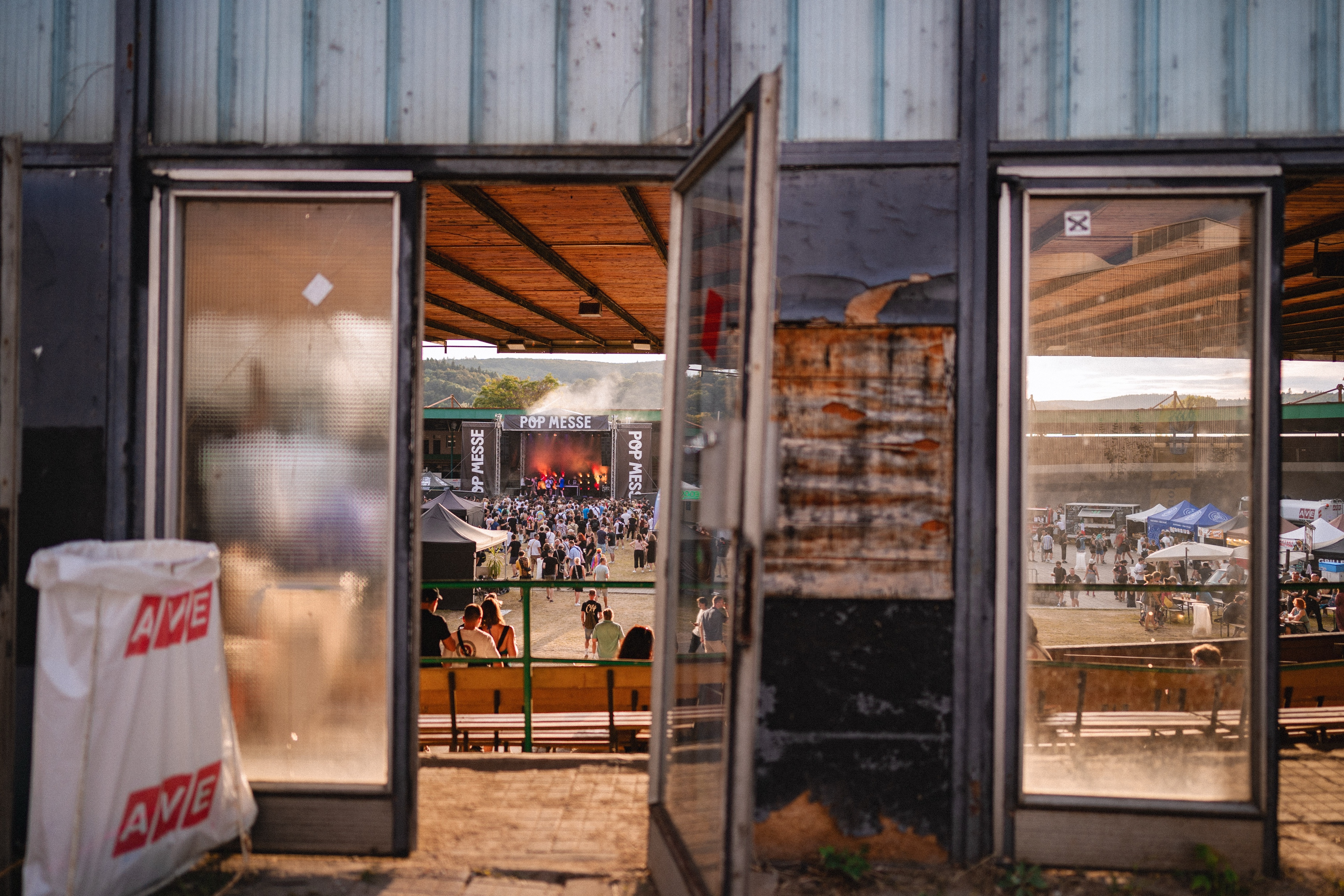